Challenges for this Workshop
Thomas Buchert
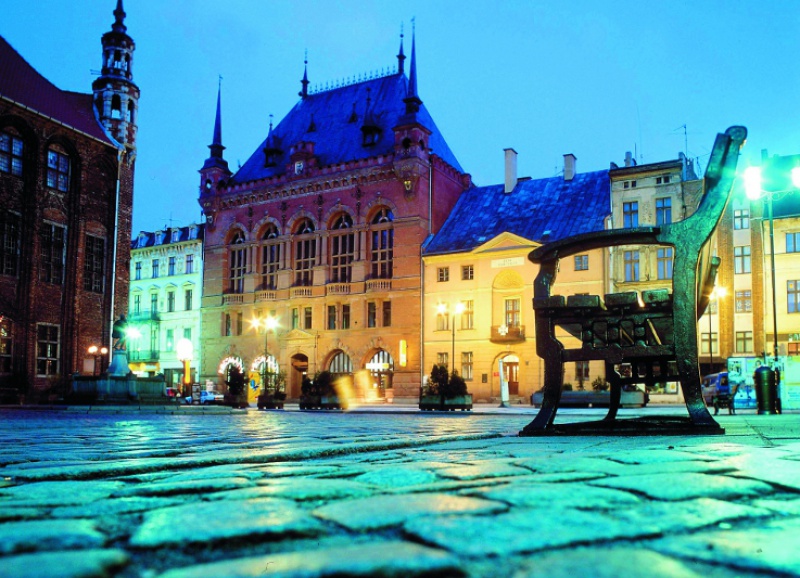 TORUŃ  2017
CRALLYON
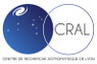 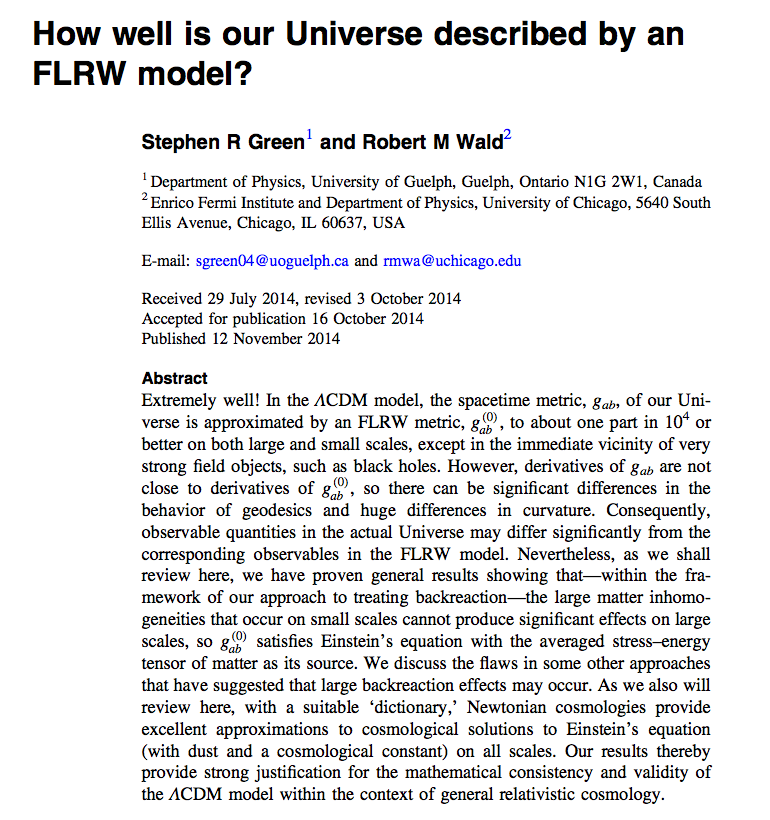 The Standard Model works 
``extremely well‘‘
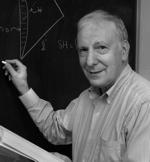 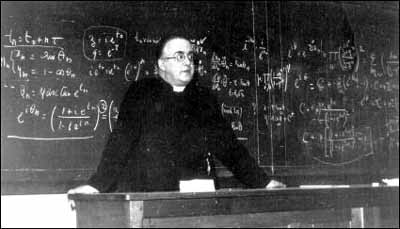 1927 - 2015
Curvature evolution is key
No longer a Challenge
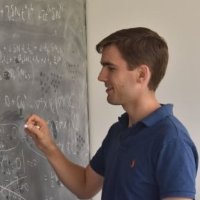 Metric Perturbations are small
except in the vicinity of neutron stars

Backreaction is trace-free
Ishibashi and Wald 2006
Green and Wald 2013
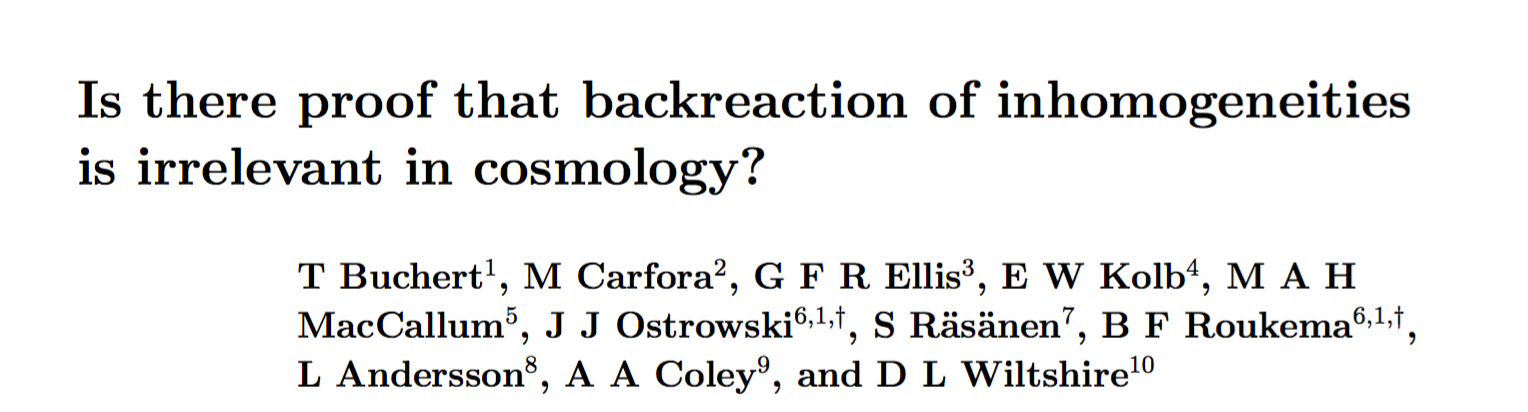 Rebuttals help
Challenge 1
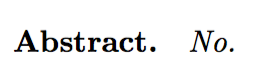 Backreaction is not trace-free

Curvature is key
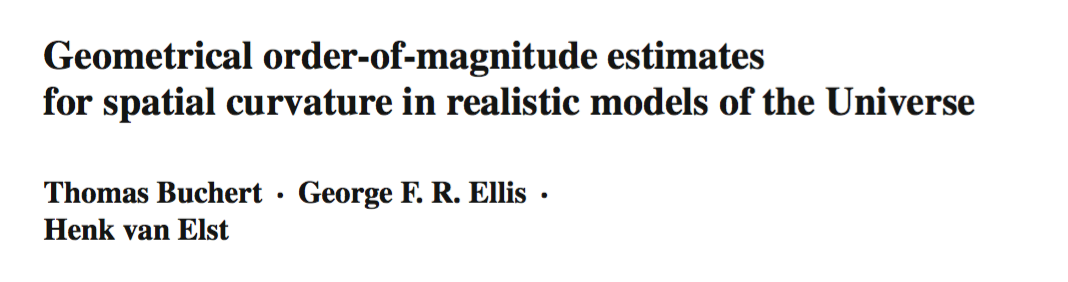 arXiv:0906.0134
Based on notes by Jürgen Ehlers (2007)
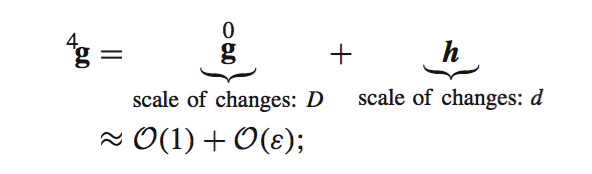 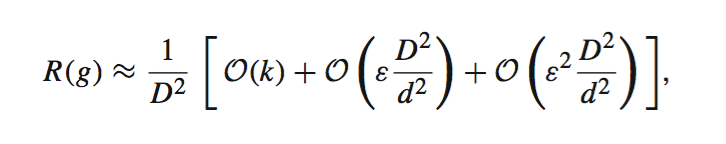 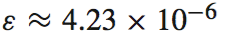 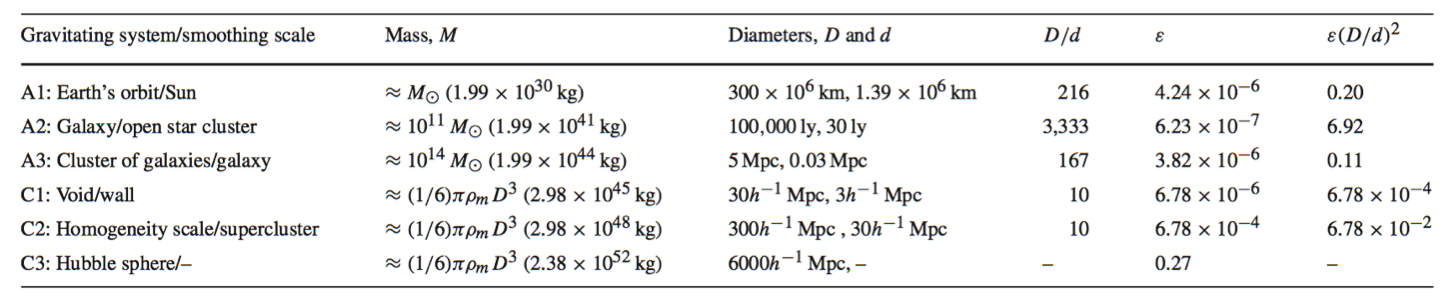 Curvature is not a  ``relativistic effect‘‘
t
Challenge 2
Curvature is non-perturbative
Curvature  evolution  is key
Present-day Universe
QD ≈ 0   <> ≈ 0 :
<R> - 2  ≈ – 6 H2
Averaged Hamiltonian Constraint
Challenge 3
Qualitative models give 
negative average curvature
for a void-dominated present-day Universe
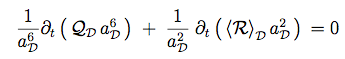 Challenge 4
Non-Conservation of Curvature
Subtle thing !
t
Curvature is not conserved
while Restmass  is conserved
Most recent development
Backreaction in Newtonian Cosmology
Newtonian Simulations

?
Non-Conservation of Curvature
Background Evolution
                   Dark Energy
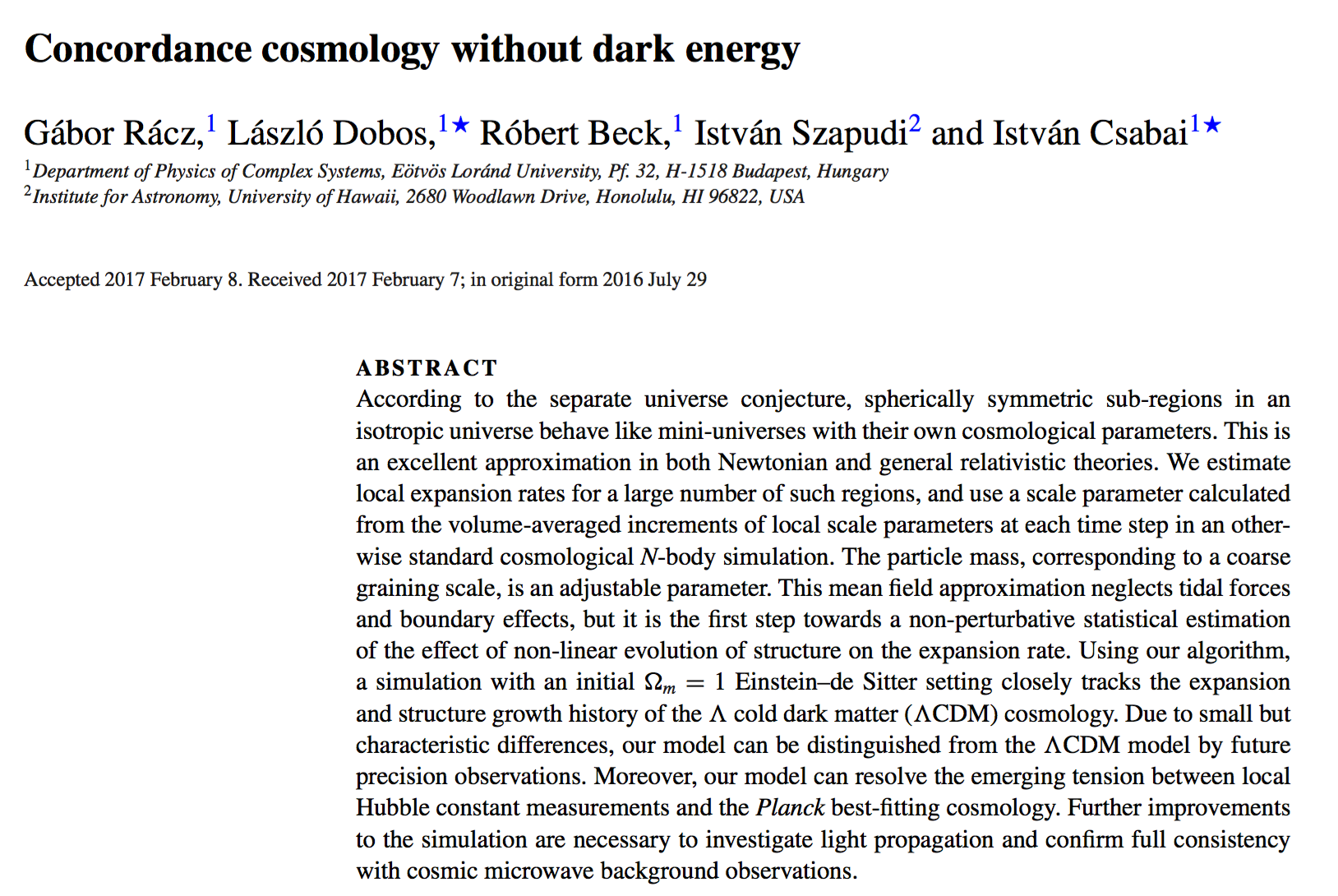 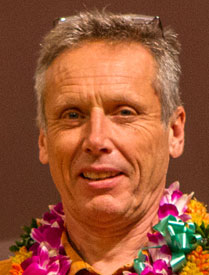 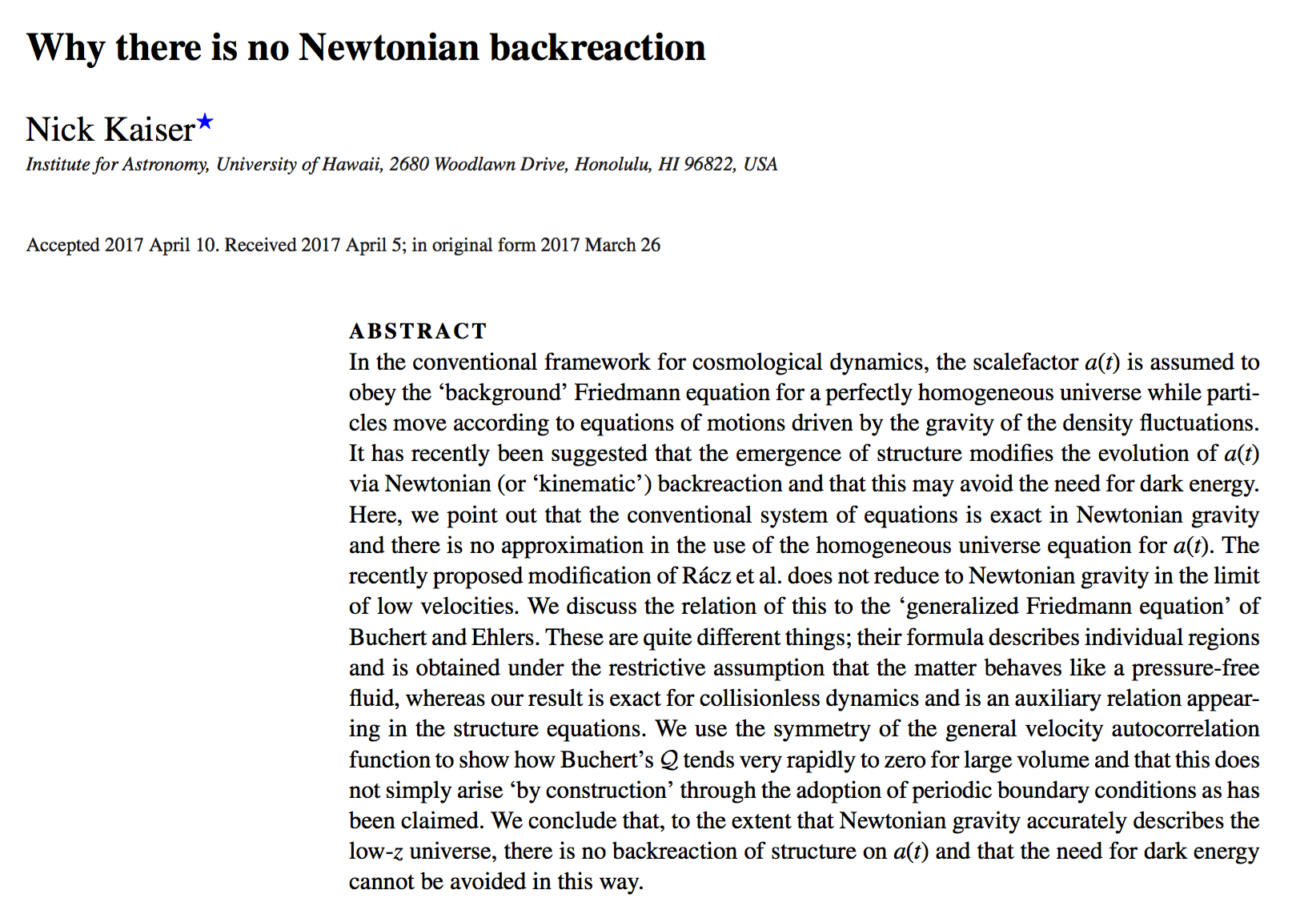 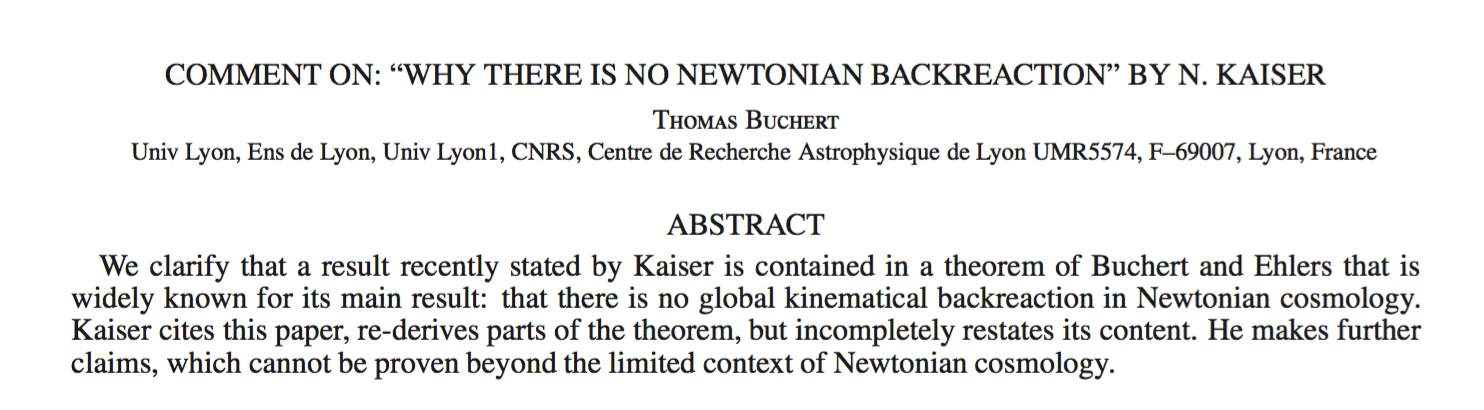 arXiv:1704.00703
Newtonian ``Anchor‘‘
Theorem:  Q = 0  on 3-torus
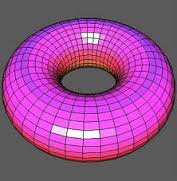 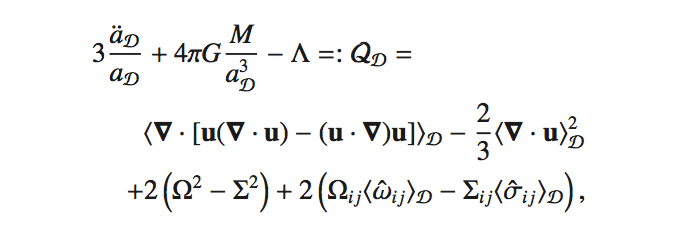 Buchert and Ehlers 1997
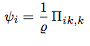 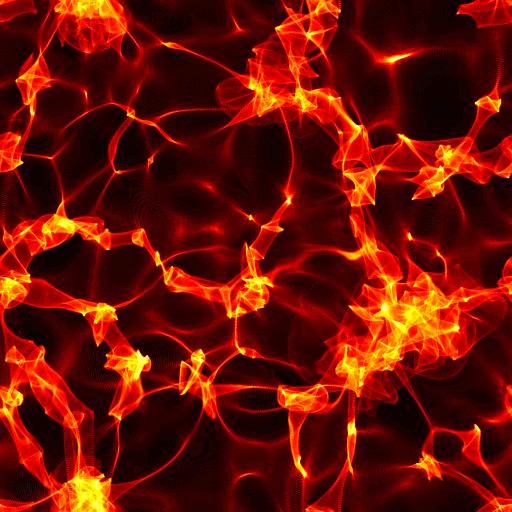 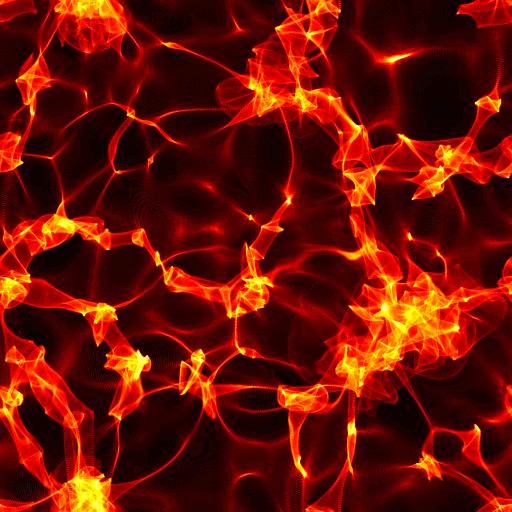 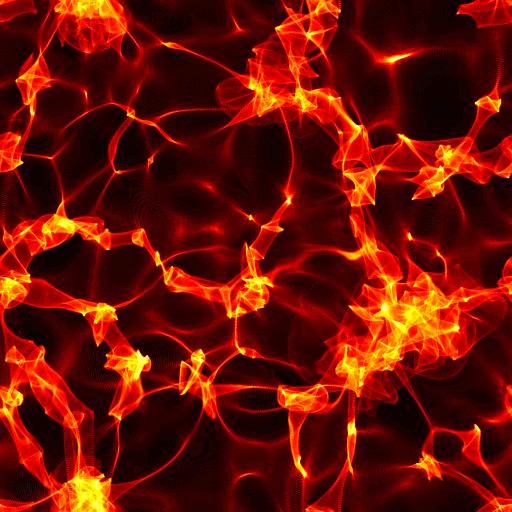 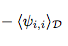 Flat Space – Periodicity – 
Fourier transformation – Background-dependence ...
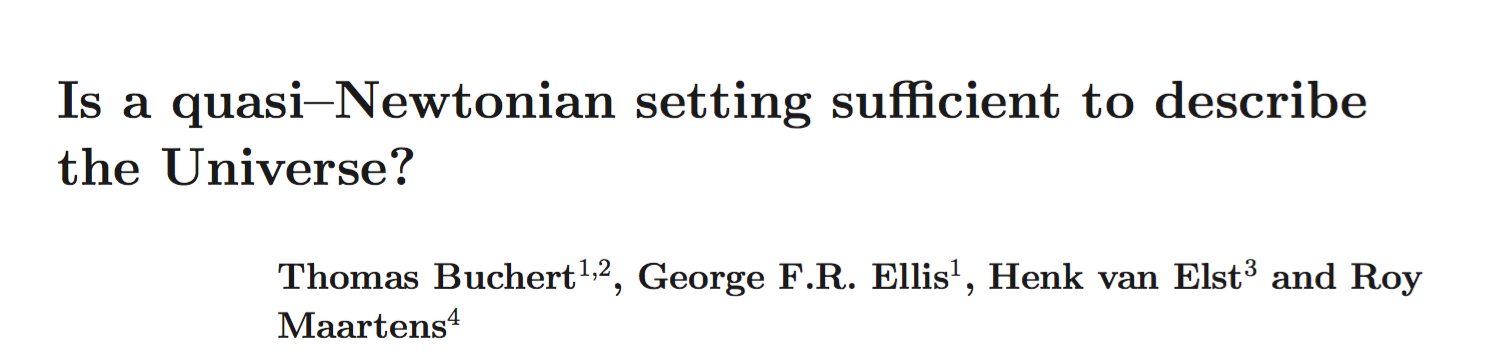 DRAFT only
Challenge 5
One-percenters vs. Order unity advocats
Quasi-Newtonian Metric Form
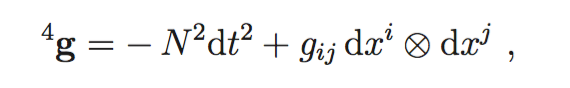 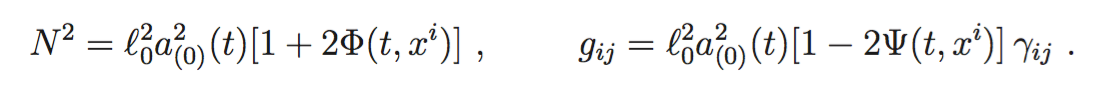 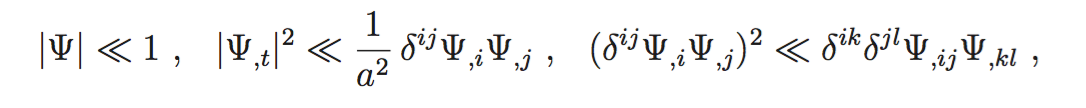 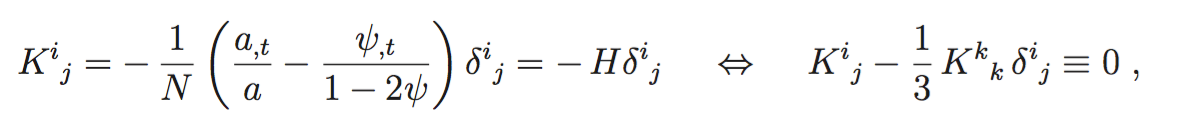 Metric is conformally flat    (Cotton-York-Tensor vanishes)

Extrinsic Curvature is trace-free
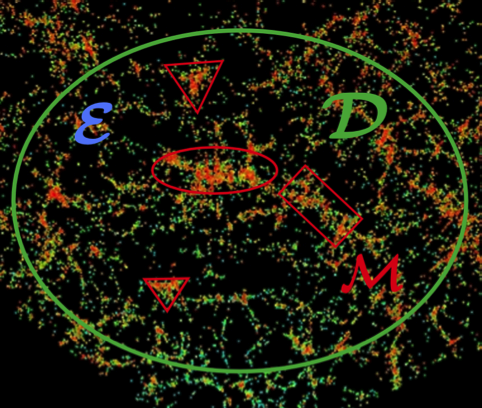 u
n
Collins-Wainwright-Theorem
Trümper (1968):
zero shear                homogeneous
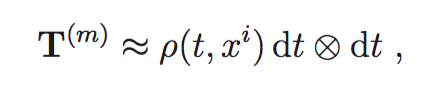 Ishibashi and Wald (2006)
Challenge 6
Almost-Collins-Wainwright-Theorem ?
Is backreaction is found to be a one-percent effect,
just because the metric is ``almost homogeneous‘‘ ?
Challenges for this Workshop
Curvature is key
Second derivatives of the metric are of order 1 
average curvature matters
Curvature evolution is key
Negative average curvature
for a void-dominated  Universe
Curvature is not conserved
Background evolution / Fixed Background
Curvature is non-perturbative
Non-applicability of 
quasi-Newtonian metric forms
Re-Interpretation of Observations !
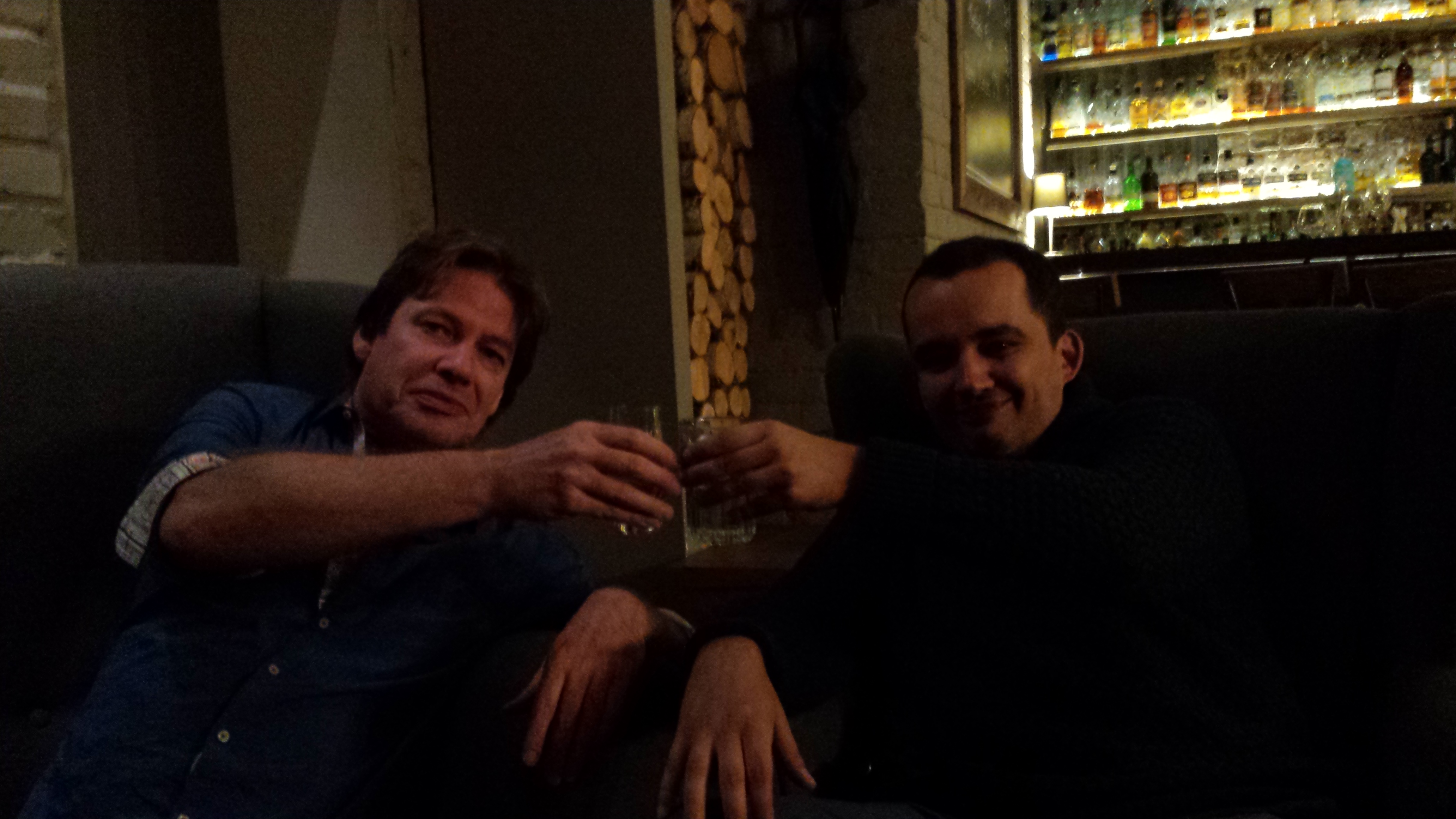 ... if you want to find good bars
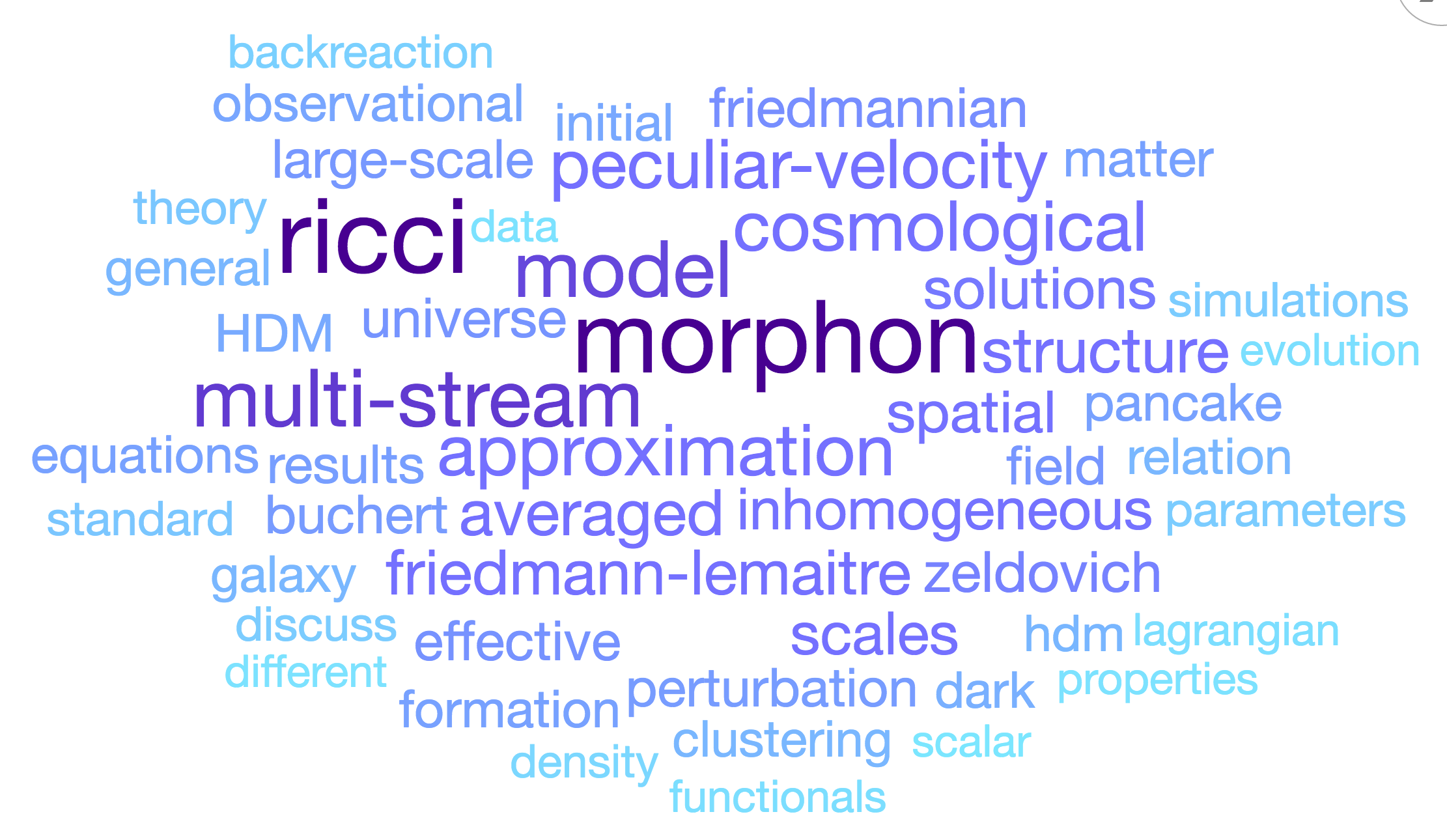